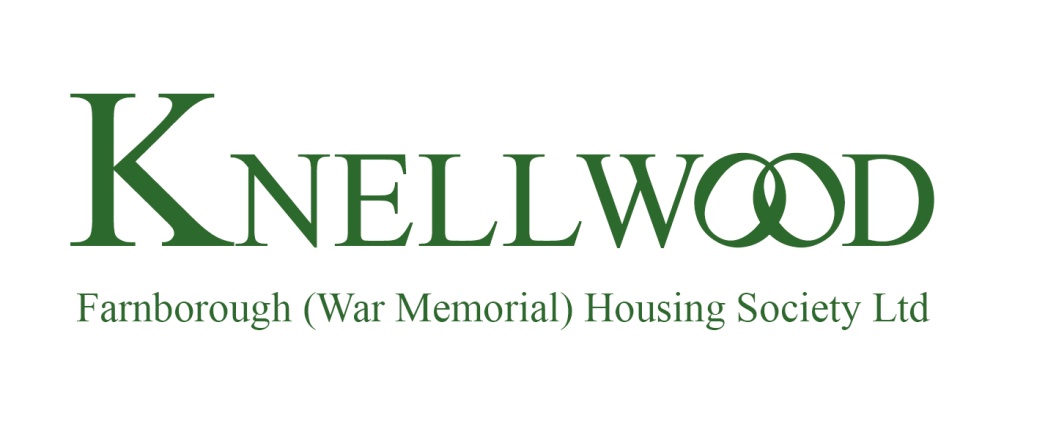 Management Structure
General Manager
MM1
Future Development
IT
Trainer
Admin Manager
Customer Support
Finance Manager
Deputy
MM2
Matron
Registered Nurse
Registered Nurse
House- keeping
Laundry
Catering
Maintenance
Activity
Coordinators
Senior Lead Carer
Senior Lead Carer
Care Assistants
Care Assistants
14/11/2019